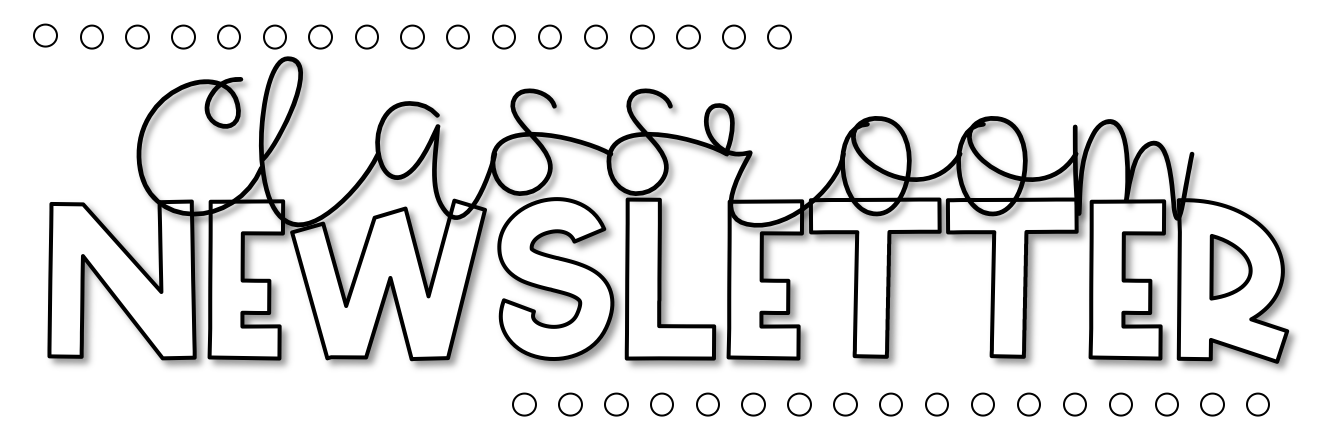 Jan 25th-29th
Contact Me
Skills for the Week
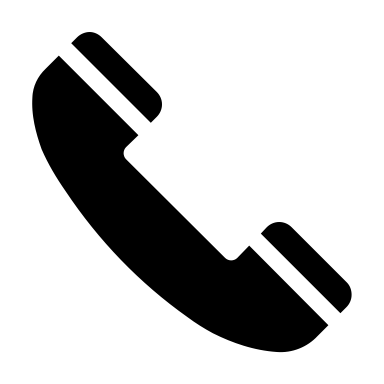 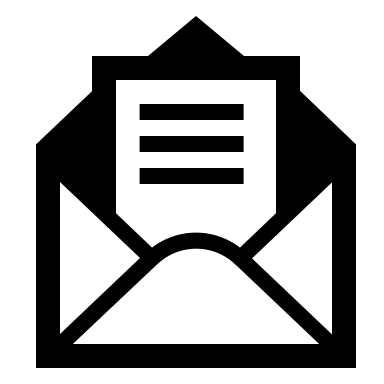 Reading-point of view & character response

Writing-biographies

Math-arrays & fractions

Language-pronouns

Math test Tuesday
Reading Test- Tuesday/Wednesday
Spelling & Vocabulary test- Friday
mariann.word@dcsms.org
662-429-9117
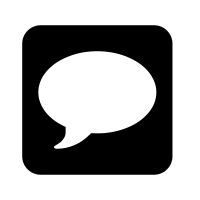 Text
Vocabulary Words
Activity
occasionally- once in a while, but not often
encourage- give someone confidence by praising or helping the person
disapprove-do not agree with it or you think it is bad or wrong
approve- you think it is good or right
insist- demand or ask for something very firmly
create-make something new
predict- say what you think will happen in the future
fabulous-wonderful or terrific
Monday- PE
Tuesday- Art
Wednesday-Computer
Thursday- Library
Spelling Words
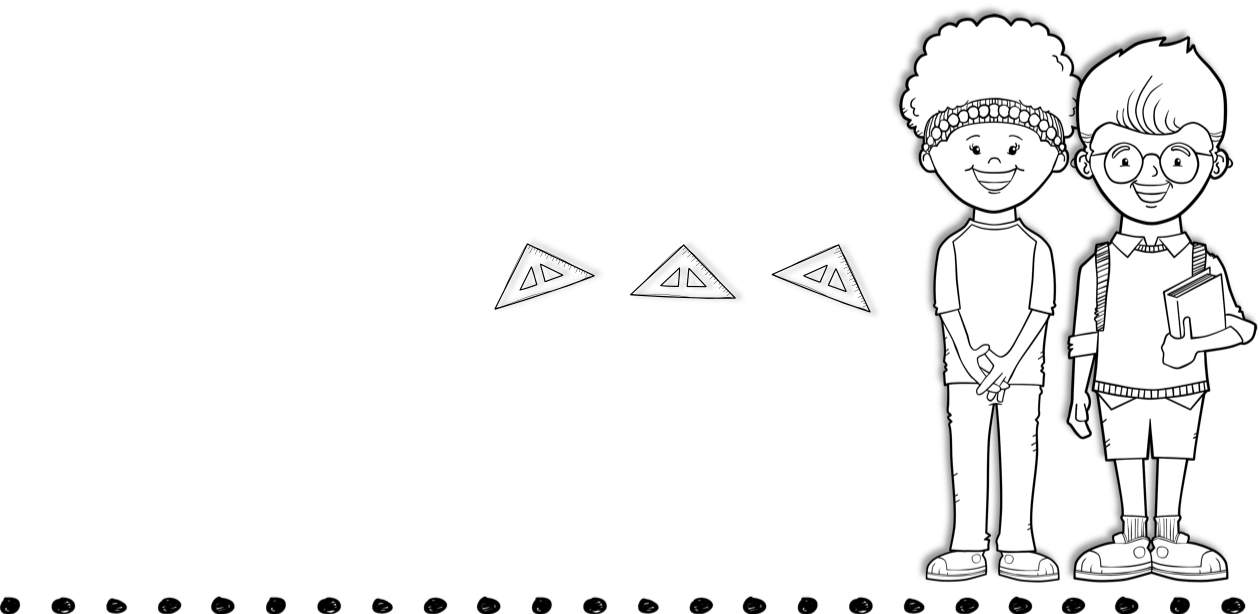 spoon	whale	sixty
brake	stove	smoke
globe	smile	book
candy	fifty	my
why	bundle	sample
who	put	some
come	one
Upcoming Events
February 12th &15th- no school